我的暑假
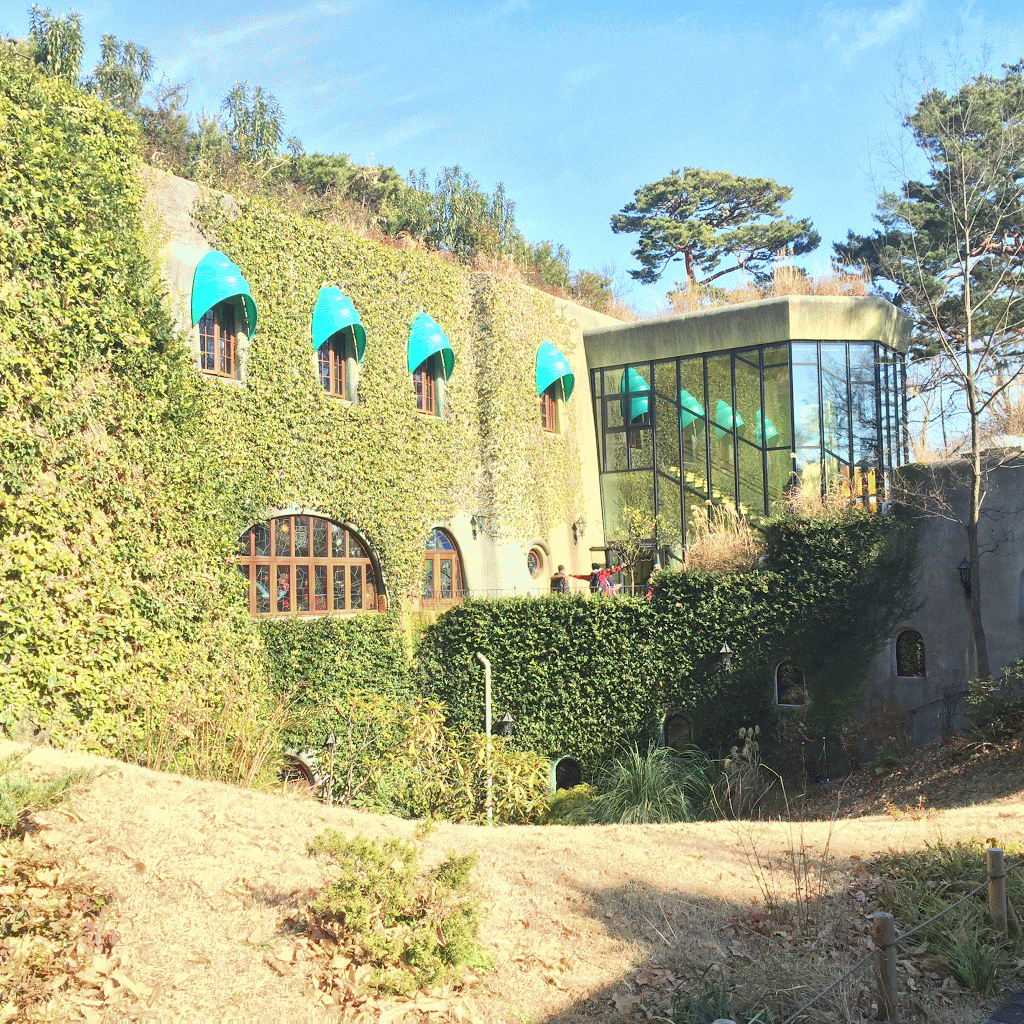